Γραμμική Παλινδρόμηση
1
Στο τρέχον μάθημα…
Αντικειμενικές μέθοδοι πρόβλεψης (ανάλυση δεδομένων)
Μεθοδολογία πρόβλεψης
Ανάλυση χρονοσειρών (time-series analysis)
Αιτιολογικά μοντέλα (causal models).
Χρονοσειρά
Στάσιμη ή Επίπεδο (stationary or level time-series)
Τάση (time-series with trend)
Εποχικότητα (time-series with seasonality)
Κύκλος (time-series with cycles).
Τεχνική πρόβλεψης
Διπλός κινούμενος μέσος όρος (ΔΚΜΟ, Double Moving Average - DMA)
Διπλή εκθετική εξομάλυνση (ΕΕ, Double Exponential Smoothing - DES)
Γραμμική παλινδρόμηση.
2
2
2
2
Βασικά μοντέλα προβλέψεων
Ανάλυση χρονοσειρών (time-series analysis)
Γραμμική Παλινδρόμηση
Αιτιολογικά μοντέλα (causal models)
3
3
3
Αιτιολογικά μοντέλα
Αιτιολογικά μοντέλα
Γενική σχέση Y = f(X1, X2, …, Xn)
Γραμμική παλινδρόμηση
Μόνο δύο μεταβλητές D = f(t)
Γραμμική σχέση μεταξύ των δύο μεταβλητών (ανεξάρτητης και εξαρτημένης)
4
4
4
4
Απλή γραμμική παλινδρόμηση (1/2)
Απλή Γραμμική Παλινδρόμηση (Simple Linear Regression)
Γενική σχέση Y = α + βΧ    εδώ    D = α + βt
Ζευγάρια τιμών (Di, ti)
Εκτίμηση ευθείας (μεταξύ άπειρων ευθειών), δηλαδή των συντελεστών α και β, μέσω της Μεθόδου των Ελαχίστων Τετραγώνων (Least Squares Method).
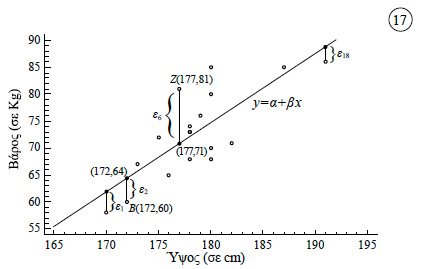 5
5
5
5
Απλή γραμμική παλινδρόμηση (2/2)
Η τάση πρέπει να είναι γραμμική!!!
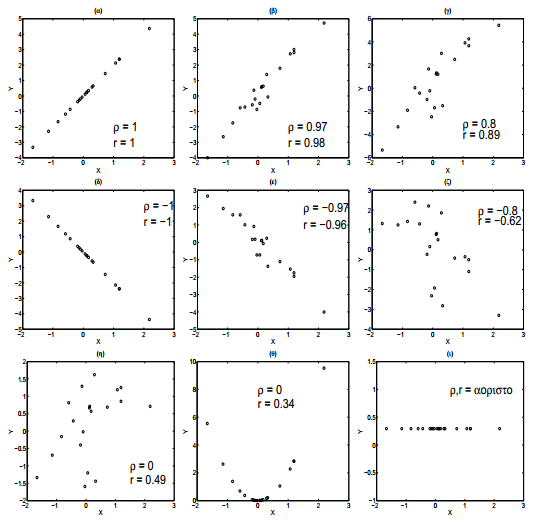 6
6
6
6
Γενική σχέση
7
7
7
7
Συμβολισμός
Συμβολισμός
Dt είναι η πραγματική ζήτηση που εκδηλώνεται την περίοδο t.
Ft είναι η πρόβλεψη για τη ζήτηση που θα εκδηλωθεί την περίοδο t.
Σημείωση: Η πρόβλεψη έλαβε χώρα κάποια προγενέστερη περίοδο, π.χ. t-1.
et είναι το σφάλμα εκτίμησης της πραγματικής ζήτησης, δηλαδή η διαφορά ανάμεσα στην τιμή της πρόβλεψης και στην πραγματική ζήτηση για μια περίοδο t (et = Ft - Dt ). 
α είναι η σταθερά της παλινδρόμησης.
β είναι η κλίση της παλινδρόμησης.
8
8
8
8
Δεδομένα
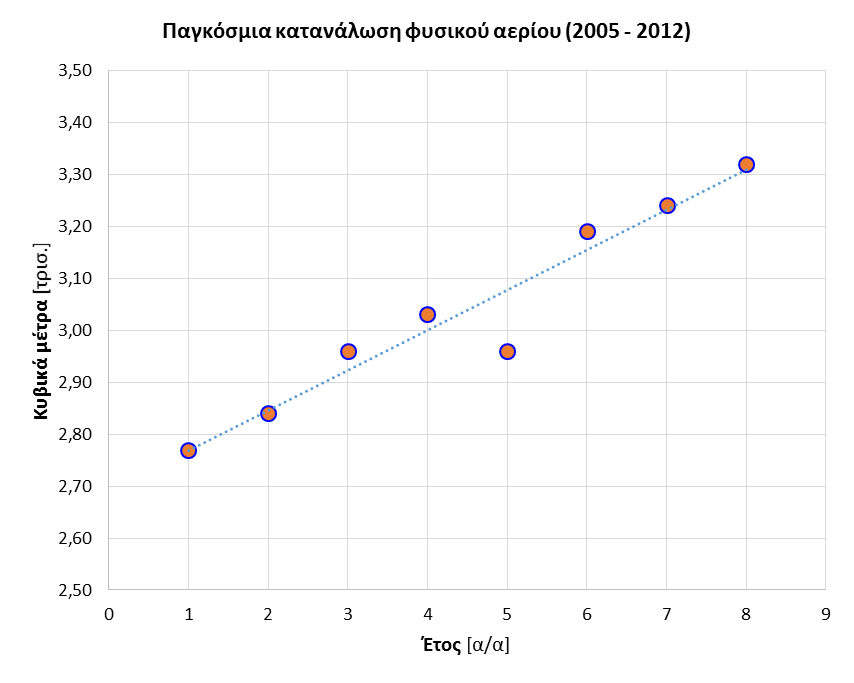 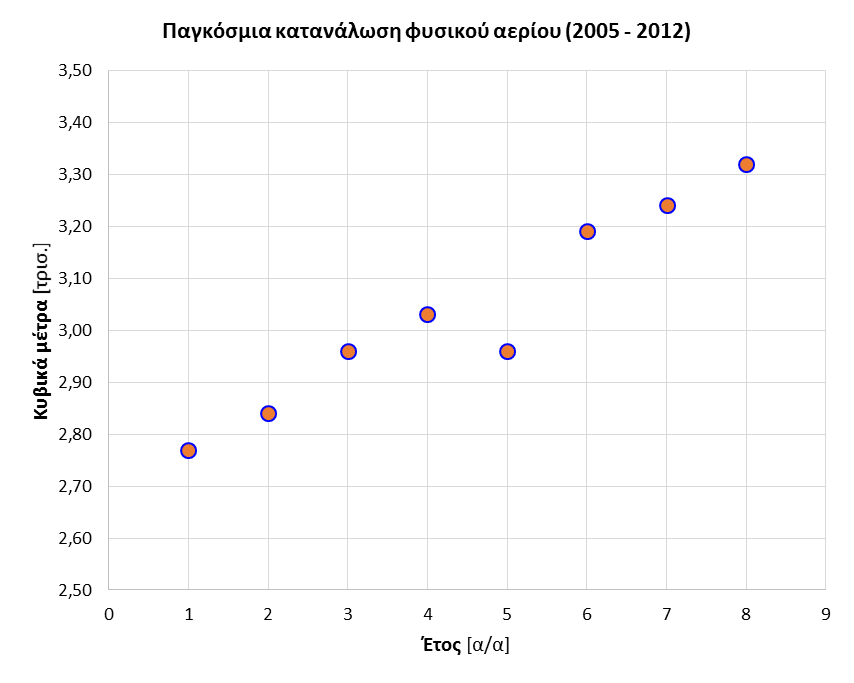 Παρατηρείτε κάποια τάση; 
Τι μορφή έχει;
9
9
9
9
Εκτίμηση ευθείας παλινδρόμησης (1/3)
Προσοχή!   Οι σχέσεις έχουν απλοποιηθεί και για να τις εφαρμόσω θα πρέπει να χρησιμοποιήσω το χρόνο στη μορφή 1, 2, …, n (αύξοντα αριθμό).
Αρχικά, θα πρέπει αρχικά να εκτιμήσω τις τιμές της σταθεράς (α) και της κλίσης (β) της ευθείας παλινδρόμησης.
Κλίση (β):
10
10
10
10
Εκτίμηση ευθείας παλινδρόμησης (2/3)
Ερμηνεία: Κάθε ένα έτος θα έχουμε μια αύξηση της μέσης ζήτησης κατά 0,077 [τρισεκατομμύρια κυβικά μέτρα].
Προσοχή! Δεν στρογγυλοποιούμε σε λίγα δεκαδικά ψηφία (διατηρούμε κατά το δυνατόν περισσότερα).
Σημείωση: 
Μια χρονοσειρά με τάση αύξησης θα έχει θετική κλίση (β>0).
Μια χρονοσειρά με τάση μείωσης θα έχει αρνητική κλίση (β<0).
11
11
11
11
Εκτίμηση ευθείας παλινδρόμησης (3/3)
Αρχικά, θα πρέπει αρχικά να εκτιμήσω τις τιμές της σταθεράς (α) και της κλίσης (β) της ευθείας παλινδρόμησης.
Σταθερά (α):
Ερμηνεία: Τη χρονική στιγμή t=0 (δηλαδή τώρα!) η εκτίμηση για τη ζήτηση είναι 2,69 [τρισεκατομμύρια κυβικά μέτρα].
Σημείωση! Δεν υπάρχει κάποια ιδιαίτερη αξία (μαθηματική σημασία).
12
12
12
12
Διενέργεια προβλέψεων (1/4)
Η πρόβλεψη για την περίοδο t=1:
Η πραγματική ζήτηση για την περίοδο t=1:
Το σφάλμα πρόβλεψης για την περίοδο t=1:
13
13
13
Διενέργεια προβλέψεων (2/4)
Η πρόβλεψη για την περίοδο t=2:
Η πραγματική ζήτηση για την περίοδο t=2:
Το σφάλμα πρόβλεψης για την περίοδο t=2:
14
14
14
Διενέργεια προβλέψεων (3/4)
Οι προβλέψεις αυτές θα βρίσκονται πάνω στην ίδια ευθεία.
15
15
15
Διενέργεια προβλέψεων (4/4)
Πραγματικές τιμές και προβλέψεις ζήτησης.
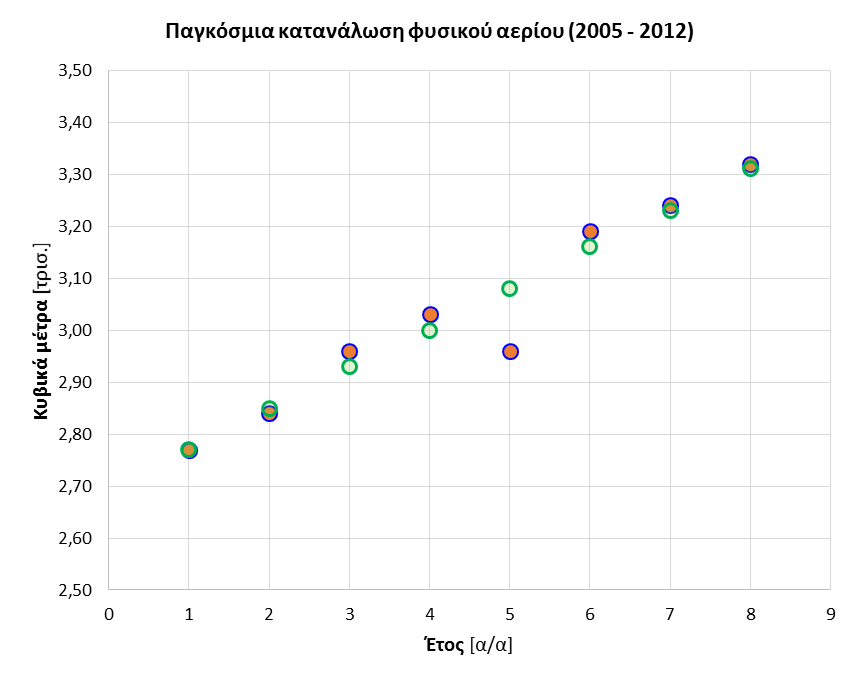 16
16
16
16
Δείκτες αξιολόγησης (1/3)
17
17
17
17
Δείκτες αξιολόγησης (2/3)
Συντελεστής προσδιορισμού R2 (coefficient of determination)
18
18
18
18
Δείκτες αξιολόγησης (3/3)
Συντελεστής προσδιορισμού R2 (coefficient of determination)
Εύρος τιμών 0 ≤ R2 ≤ 1.
Μέτρο της καλής προσαρμογής του μοντέλου στα δεδομένα
Υψηλές τιμές του R2 δείχνουν ότι το μοντέλο είναι κατάλληλο (όταν η σχέση είναι γραμμική).
Χαμηλές τιμές του R2 δείχνουν ότι το μοντέλο δεν είναι κατάλληλο (όταν η σχέση είναι γραμμική).  
Σύγκριση εναλλακτικών μοντέλων παλινδρόμησης.
Ερμηνεία: Το ποσοστό της διακύμανσης που εξηγείται από το μοντέλο της παλινδρόμησης (ποσοστό εξηγούμενου σφάλματος).
19
19
19
19
Άσκηση
Στον πίνακα που ακολουθεί παρουσιάζονται οι τιμές της ζήτησης ενός προϊόντος για την περίοδο 2004 έως 2013. 
Εκτιμήστε τους συντελεστές της γραμμής παλινδρόμησης y=α+βt, δηλαδή τα α και β, χρησιμοποιώντας τις πρώτες έξι (6) τιμές (χρονικές περίοδοι 1 έως και 6).  
Διενεργείστε τις προβλέψεις για τις επόμενες τέσσερις περιόδους (7 έως 10).
Υπολογίστε το δείκτη MAPE για το προαναφερθέν μοντέλο; (Για την απάντηση στο ερώτημα να χρησιμοποιήσετε τις προβλέψεις των περιόδων 7 έως 10).
20
20
20
20
Λύση
21
21
21
21